K1.1での実験計画
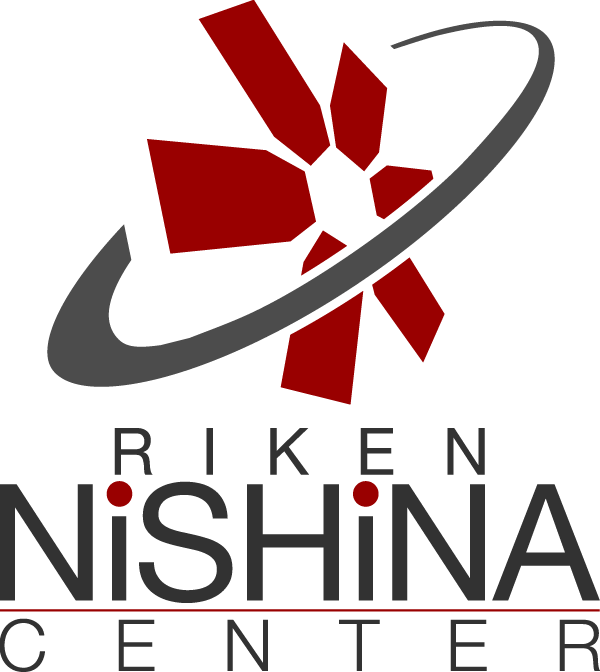 理化学研究所　
仁科加速器研究センター
岩崎先端中間子研究室

應田治彦
 for E15/E17 collaborations
1.  E15実験   3He(in-flight K－, n)  K－pp  →　Λp
2.  E17実験　 3He K中間子原子の 3d→2p X線の精密測定
3.  K中間子重陽子原子の 2p→1s Ｘ線
2007.11.12   RCNP研究会
いきなり　まとめ…
最初はK1.8BＲからスタートするとしても、
K中間子原子/原子核実験全体の計画は結構長く
また、Full  Intensity でのランも必要となる
→　人生短いし実験予定盛り沢山のK1.8 に間借り
しているのではなしに、早々にK1.1 に移行したいなぁ
独り言……
K1.1にはスペクトロメータの整備計画がないので、原子核屋さんはあんまり
　  使いたがらないので、“いらない！”とか思われているとやばいなぁ  (X_X)
K1.8 とか K1.8BR とかKがでるのに、ストレンジ核物理屋さんまで、π 10MHz
　  とかの実験からと提案するのは、やっぱりなかなか強度は上がらないってこと
　　なんだろうか…  なんとはなしに KEK-PS でもできたような……
目一杯強度のKで、1月以上かかるって実験はなんとなく肩身が狭いのかな？
CDS とか、中性子カウンターとか、3He 標的とか一緒に使って実験する
お友達が少ないんではないかな…　(T_T)
K中間子原子とK中間子核
K中間子原子核
K中間子原子
E228  KpX　2p→1s
   大きな斥力的シフト
Λ(1405) はK－ と p の束縛状態？
K－を原子核に入れたら深く束縛する筈；　
∑π　閾値より束縛すれば幅も狭い(AY)
K－原子にも大きなシフトが？
E471  4He (静止K-, n) でのピーク探索
　　(K-, p) でピークの”発見” 

E549  4He(静止K-, p/n) の高統計・高分解能ラン
　　(K-, p) (K-, n) とも幅の非常に狭いピークなし
　　YN 相関の種々のデータ (chiral07 鈴木）
E570  K中間子 4He原子の
　　　　3d→2p　のX線の精密測定
　　　　大きなシフトなし
E??
   K  d 原子
　　2p → 1s
E17 
   K  3He 原子
　　3d → 2p
E15   K-pp 系
　　　　3He (in-flight K-, n) でmissing mass
　　　　K- pp →　Λp でinvariant mass
A search for deeply-bound kaonic nuclear states by in-flight 3He(K-,n) reaction at J-PARC
S. Ajimura, G. Beer, H. Bhang, P. Buehler, L. Busso, M. Cargnelli, J. Chiba,S. Choi, C. Curceanu, D. Faso, H. Fujioka, T. Fukuda, Y. Fukuda, C. Guaraldo, 
T. Hanaki, R. S. Hayano, A. Hirtl, M. Iio, M. Iliescu, T. Ishikawa, S. Ishimoto, T. Ishiwatari, K. Itahashi, M. Iwasaki, P. Kienle, J. Marton, Y. Matsuda, 
Y. Mizoi, O. Morra, T. Nagae, H. Ohnishi, S. Okada, H. Outa, A. Sakaguchi, F. Sakuma, M. Sato, M. Sekimoto, D. Sirghi, F. Sirghi, S. Suzuki, T. Suzuki, H. Tatsuno, 
D. Tomono, A. Toyoda, E. Widmann, T. Yamazaki,  H. Yim, and J. Zmeskal
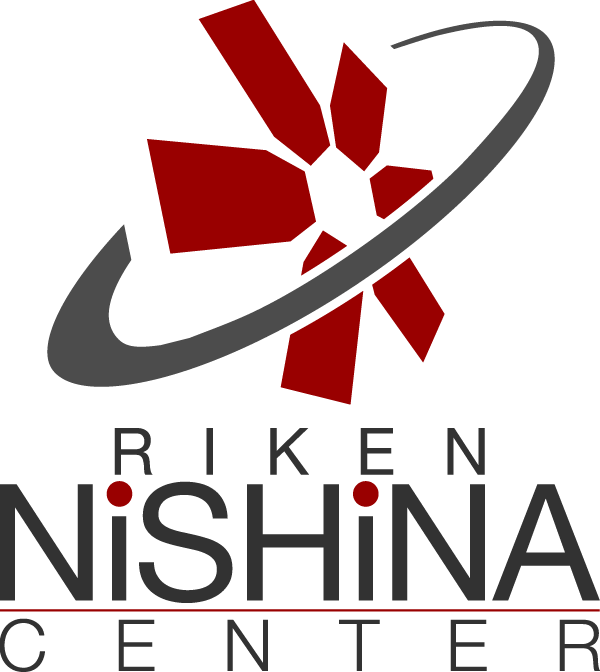 E15 : Stage2/Day-1 採択
2p
G  = 407 eV
1s
DE = -323 eV
-8.6 keV
only Coulomb int.
KN interaction
１９９７	KEK-PS KpX (precision measurement of 2p->1s x-ray energy 
                                               in Kaonic hydrogen atom ）
KpX
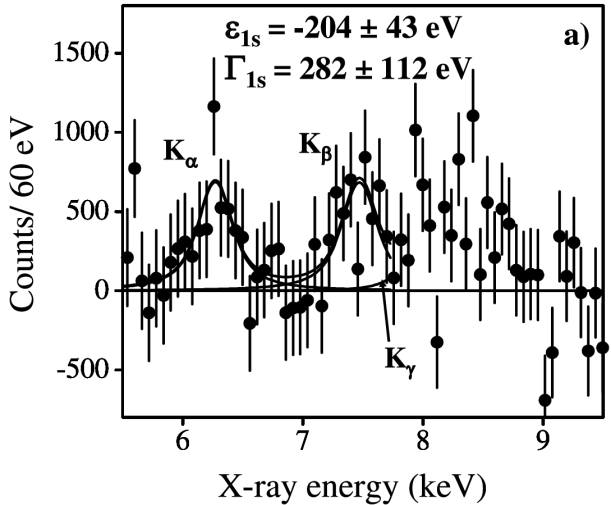 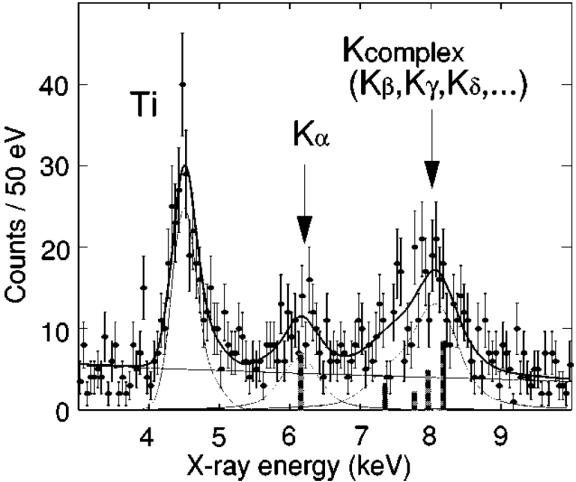 DEAR
M.Iwasaki et al., 
PRL78 (1997) 3067
PRL94(2005) 212302
２００５	2p->1s x-ray in Kaonic hydrogen have been measured              again at DAFNE @DEAR ; repulsive!
These results are now understood as strong attractive force between K and N
Evidence(?) for existence of 1s KN bound state!
Now, lets assume  L(1450) as a candidate of KN bound state
Extension to light nucleus：
Prediction of Kaonic nucleus
L(1405) to Kaonic nucleus
Construct K-N potential to reproduce measurements
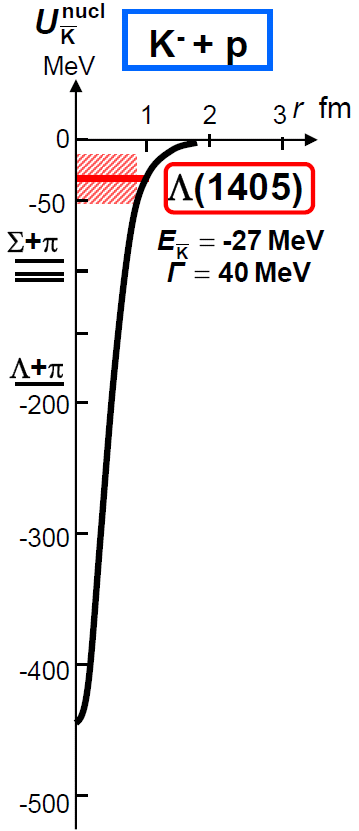 Energy shift of 1s state Kaonic hydrogen
（results of KpX measurement）
Mass of L(1405)
（Strong attraction in I=0 KN system ）
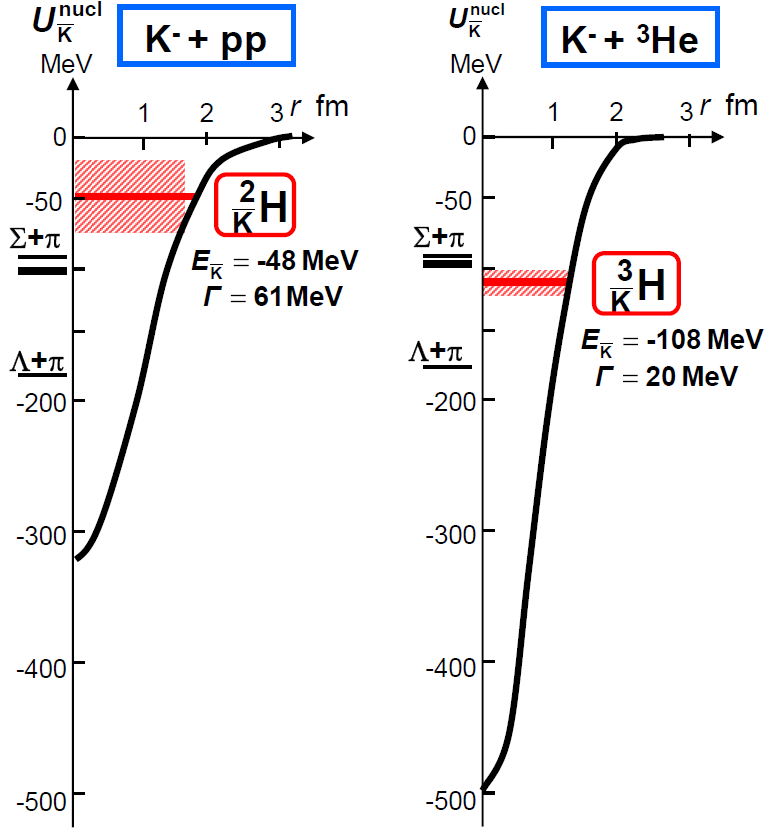 deep binding energy
　　narrow width
Y.Akaishi & T.Yamazaki, PRC65 (2002) 044005.
Search for Kaonic nuclear bound state
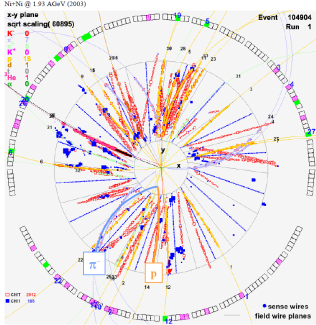 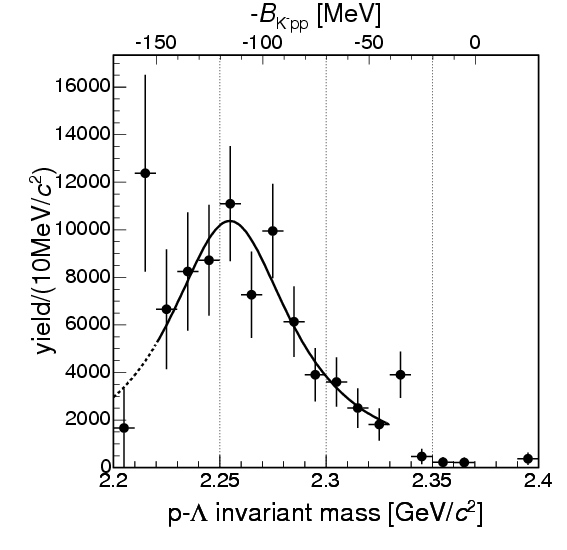 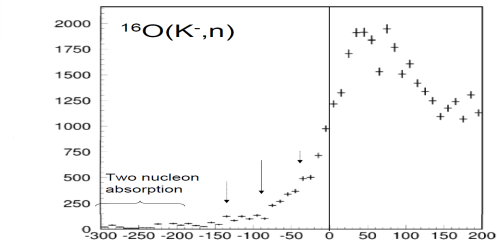 Taken from OHP
 at Trento WS 2006
Phys. Rev. Lett. 94
212303 (2005)
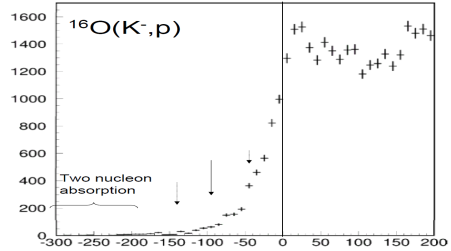 Taken from OHP at Trento WS 2006
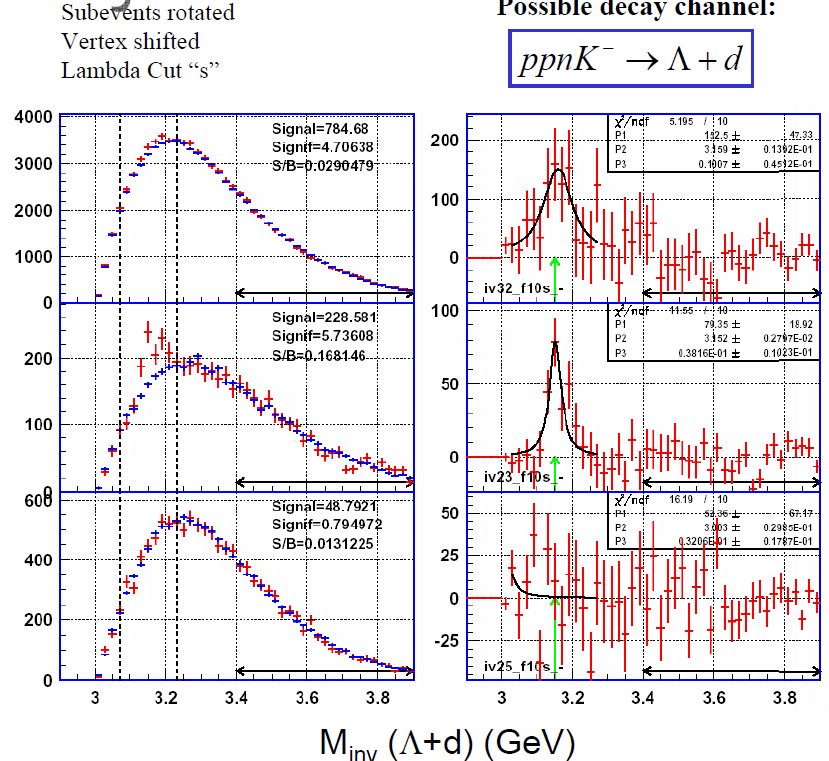 FINUDA
KEK E548
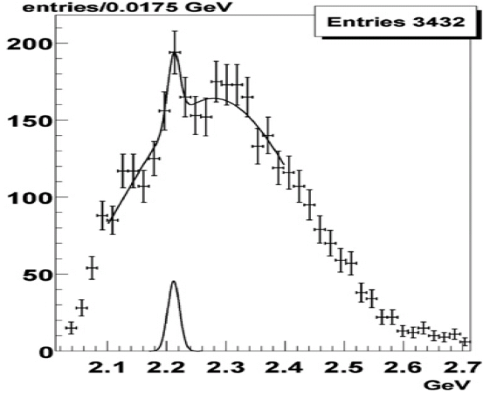 GSI FOPI
OBELIX
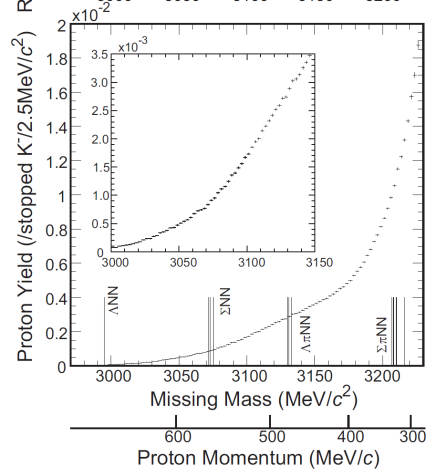 E549
The situation is still controversial!
We need to answer the basic question, whether the deeply bound state really exists?
A search for deeply bound kaonic nuclear states
Goal for the new experiment
  To answering the basic question : 	whether the deeply bound state really exists?
Direct production of K-pp clusters via    3He(in-flight K-,n) reaction
K-pp
cluster
neutron
3He
K-
Reaction
Missing mass
Spectroscopyvia neutron
Decay
???
Possible K-pp decay modes
K-pp
2370 MeV
2275 MeV
p+S-p
p-S+p
2267 MeV
2131 MeV
S0p
2054 MeV
Lp
FINUDA
K-pp
cluster
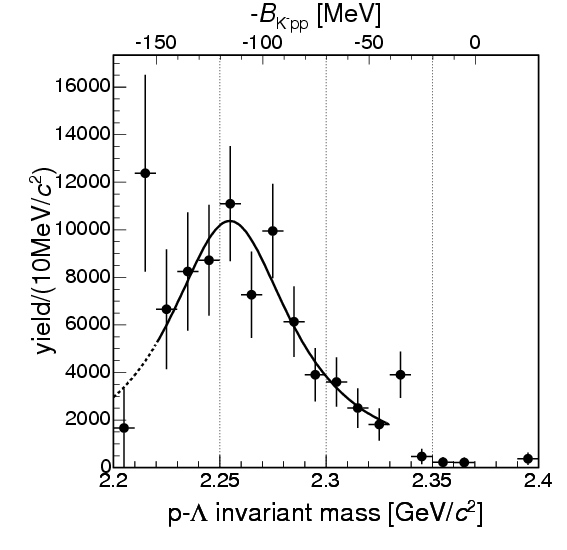 fit region
Dominant 
Decay mode
= YN
Phys. Rev. Lett. 94
, 212303 (2005)
K-pp??
B.E. = 115 MeV
L p decay mode
p
L
S0 p decay mode
p-
g
p
L
p
p-
Invariant mass
reconstruction
p
neutron
K-pp
cluster
Reaction
Decay
Mode to decay charged particles
p
L
This mode allows us to investigateK-pp bound state in bothMissing mass spectroscopy
and
Invariant mass reconstruction
p-
p
Experimental Principle
3He(K-,n) reaction
3He
K-
Missing mass
Spectroscopyvia neutron
Invariant mass reconstruction
3He(K-,n) K-pp formation
neutron
3He
K-pp
cluster
reaction
reaction
K-
~ 1.3 GeV/c
@ 1GeV/c K- andB.E. = 100 MeV
Two nucleon absorption
3He
K-
p (spectator)
~ 1.5GeV/c
@ 1GeV/c K-
L
neutron
Signals from K-pp and “Two nucleon absorption”forward neutron
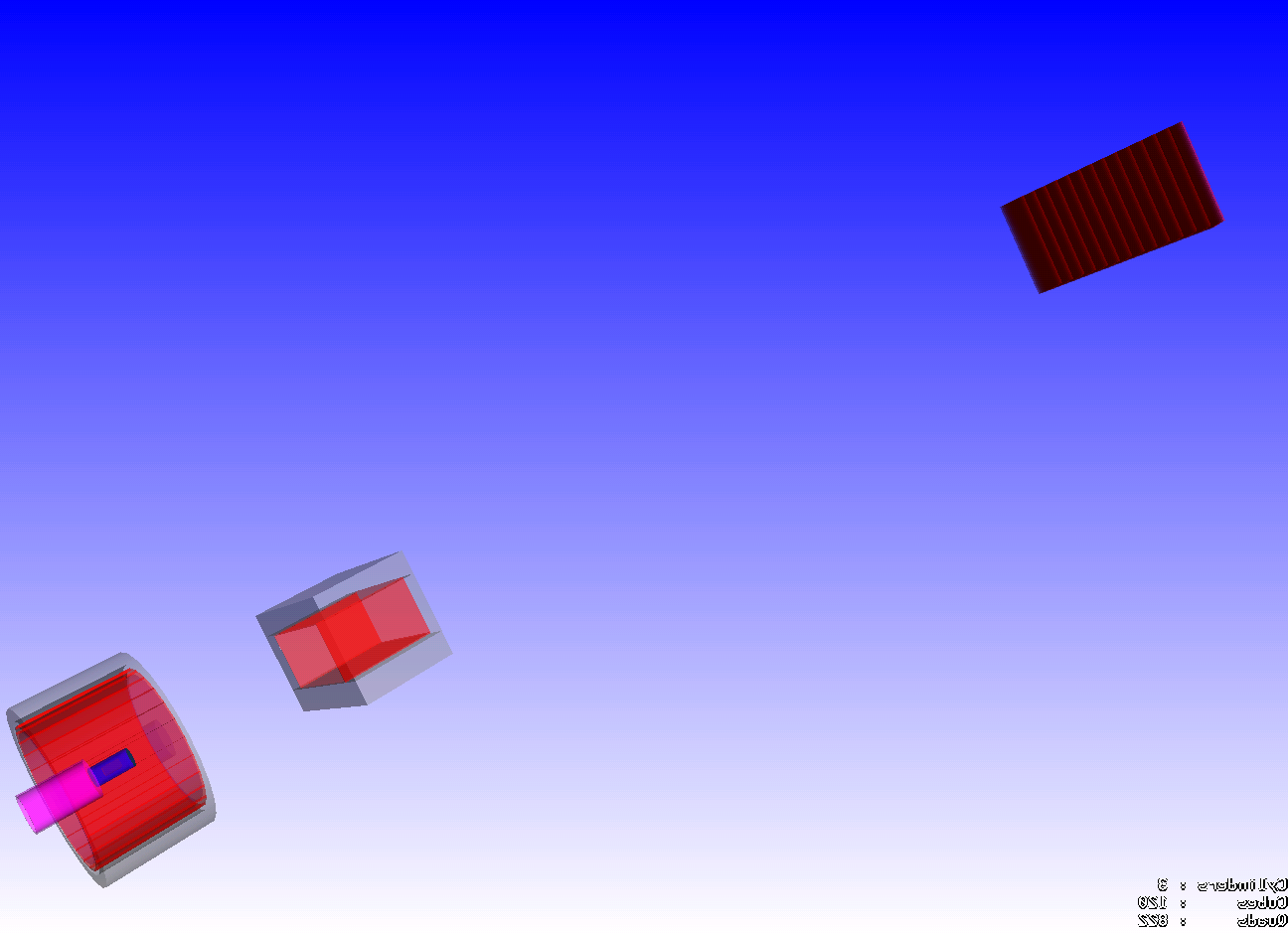 reaction
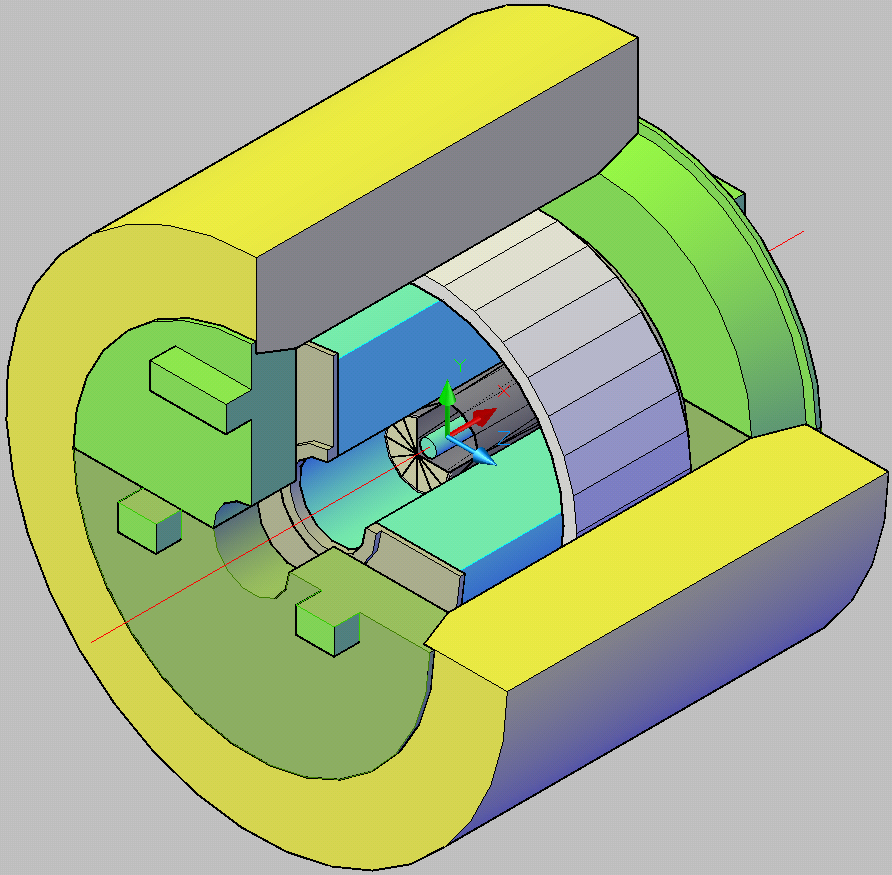 Neutron TOF counter
neutron
Decay
CDH
CDC
Solenoid Magnet
K-
Cylindrical Detector system
(Decay particle detector)
Decay particle detector
around target region
Detector concept
neutron
3He
K-pp
cluster
K-
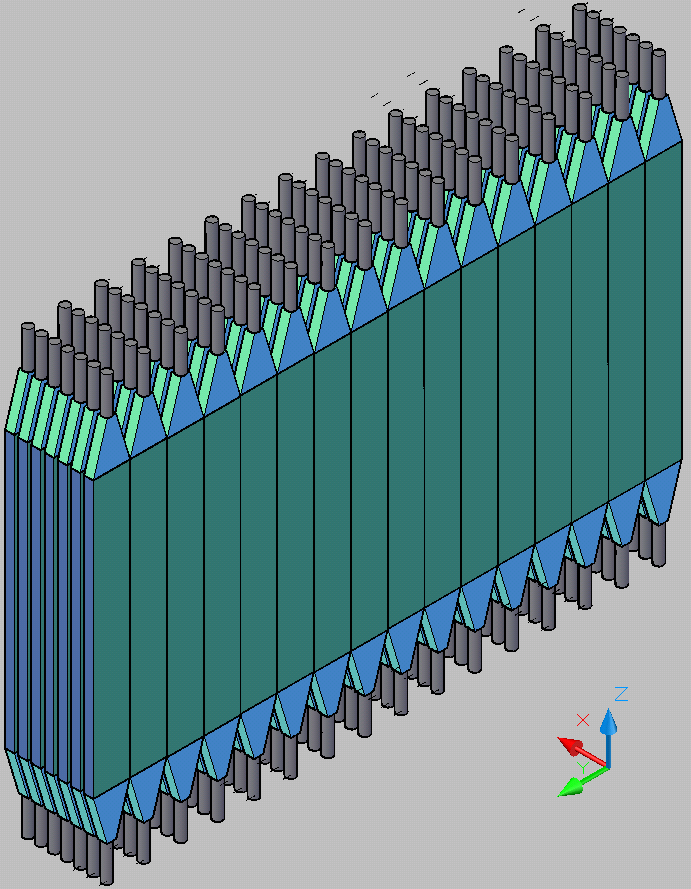 Mode to decay charged particles
p
L
p-
p
Cylindrical Drift Chamber
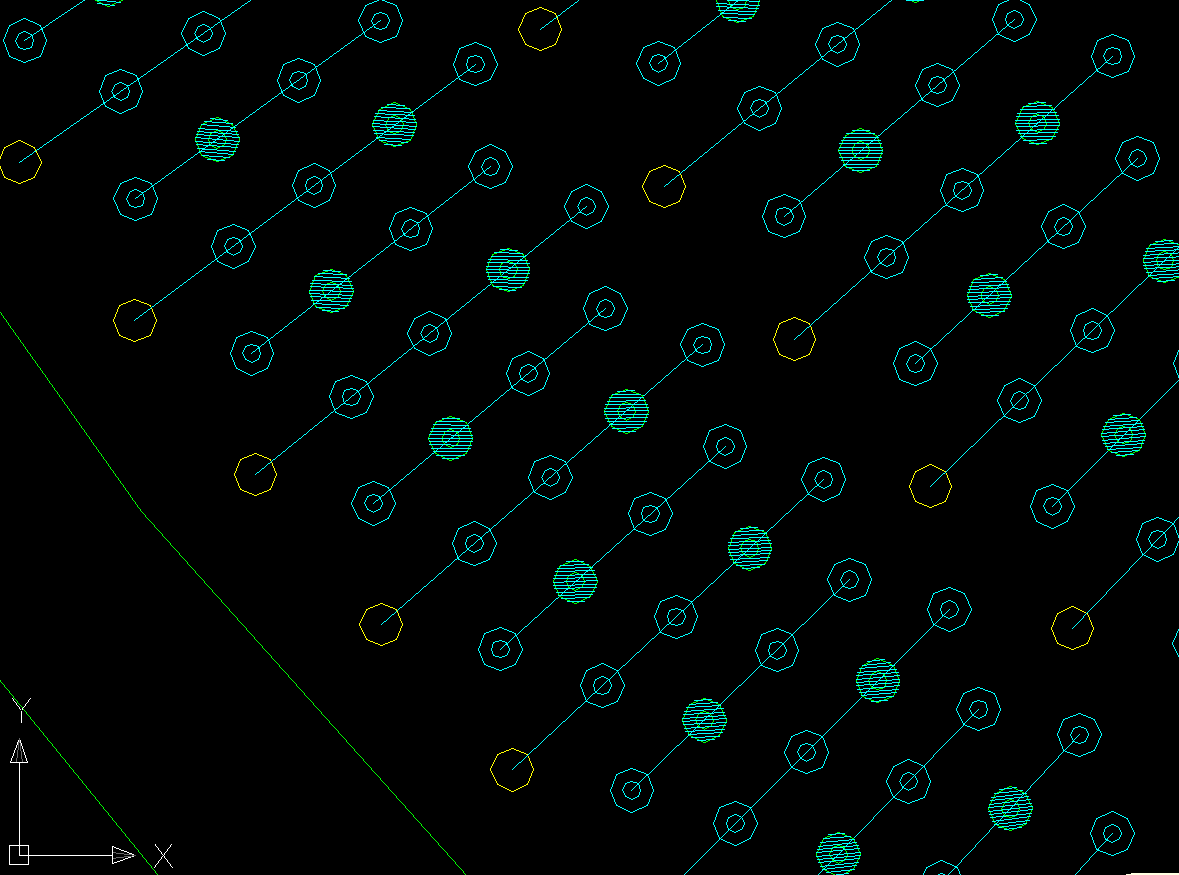 Design work for CDC is in progress
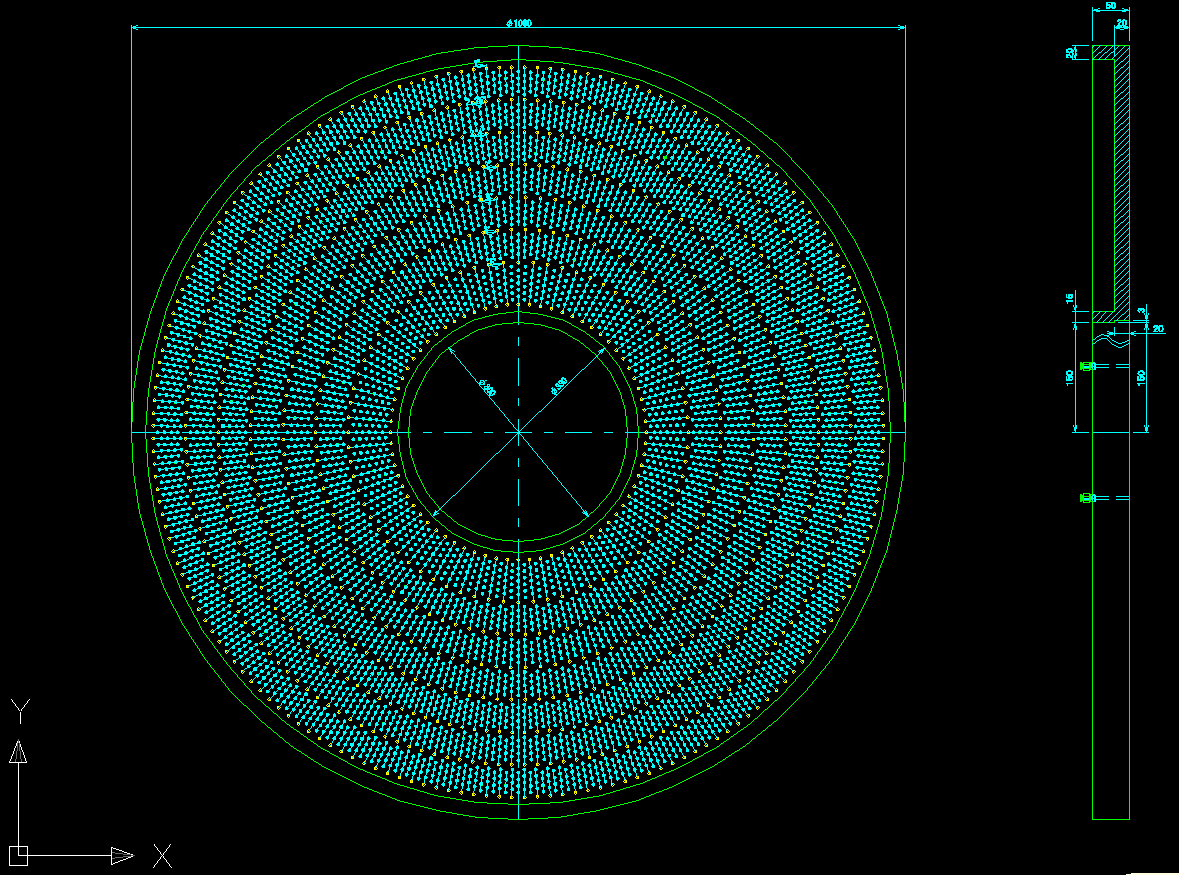 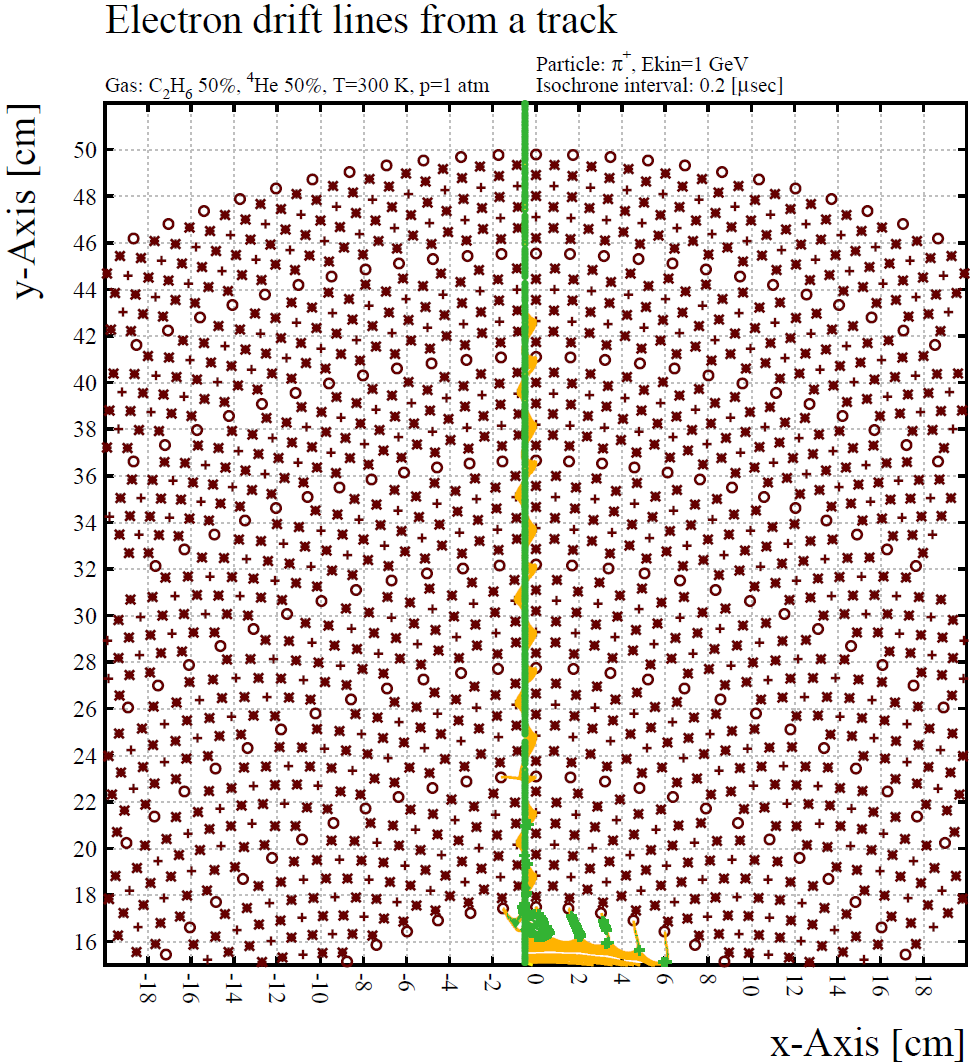 Garfield simulation done by Dr. F. Sakuma
Basic concept ;
Cell structure has been chosen as Hexagonal
15 readout layers    AA’A  UU’  VV’  AA’ UU’ VV’ AA
1800 readout channels in total
He based chamber gas will be used	(to reduce material budget)
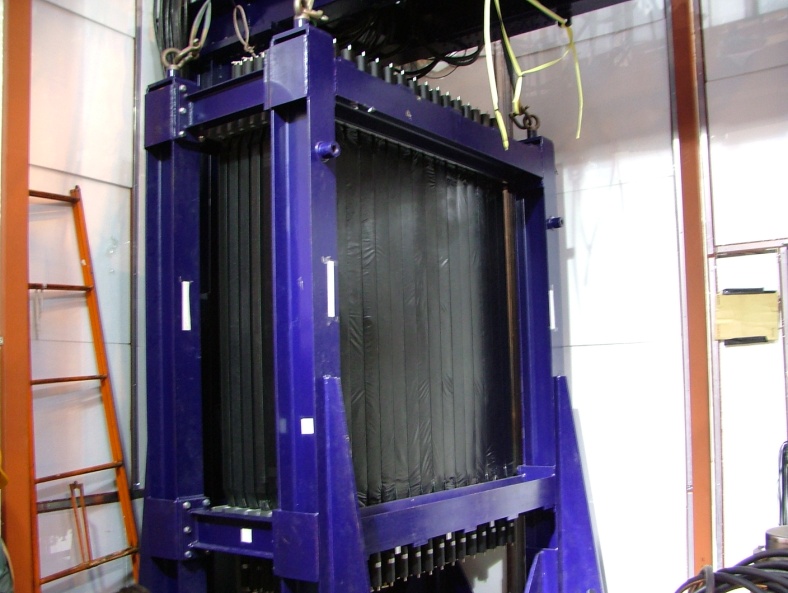 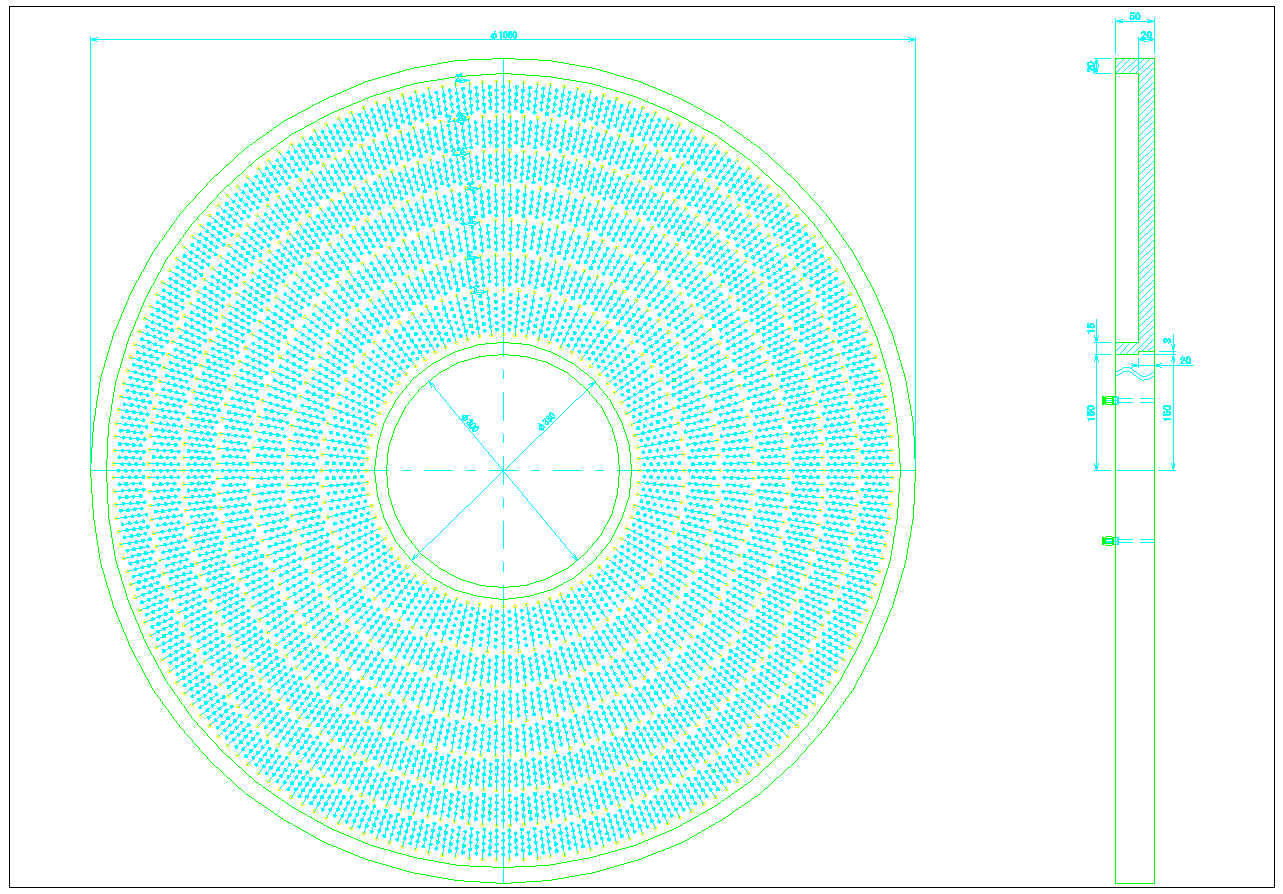 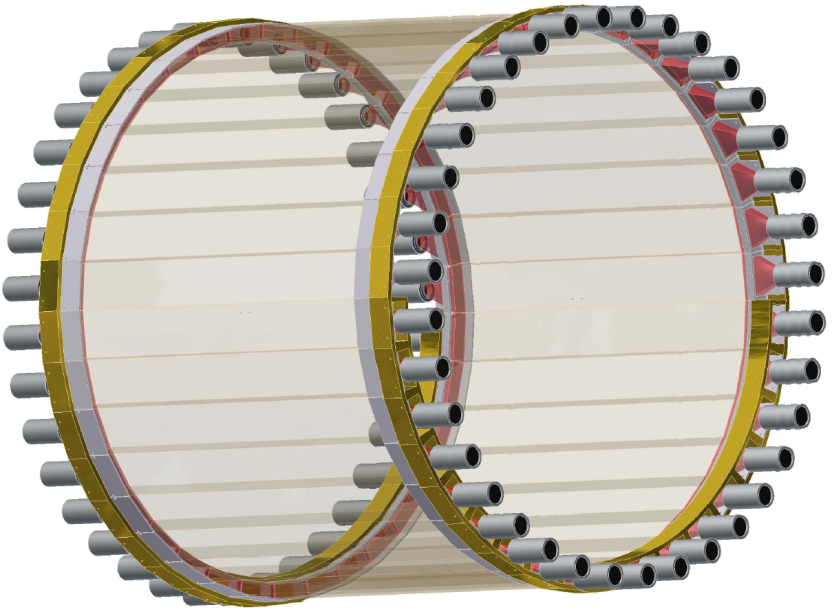 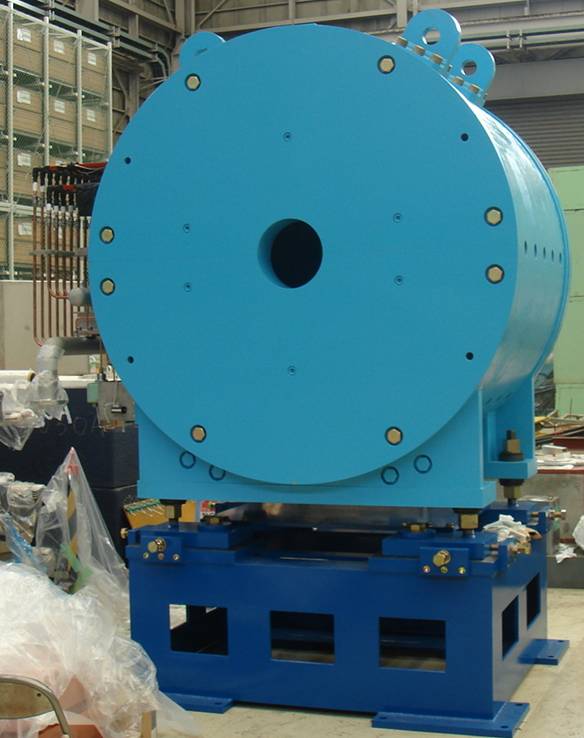 Neutron Counter
(ready for installation)
3He target
Under construction
Trigger hodoscope （designed almost complete）
Solenoid Magnet
Constructed;  2006 March
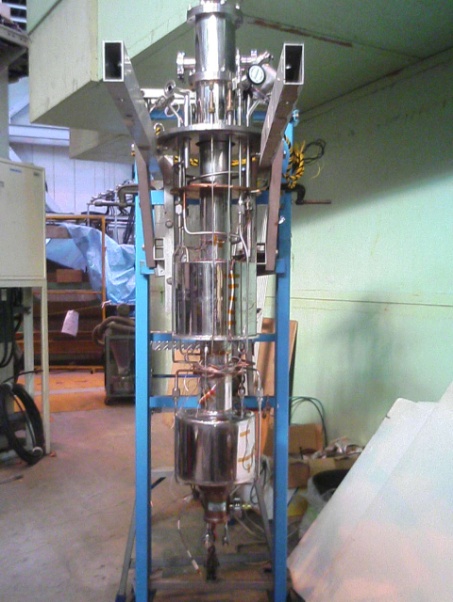 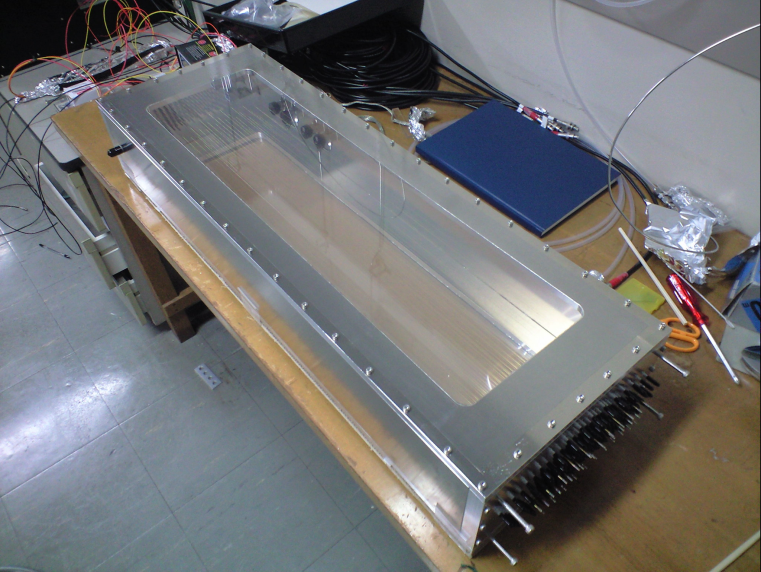 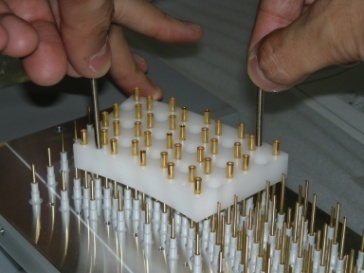 CDC prototype
complete
Cylindrical Drift Detector（design completed, under construction）
Detector construction status
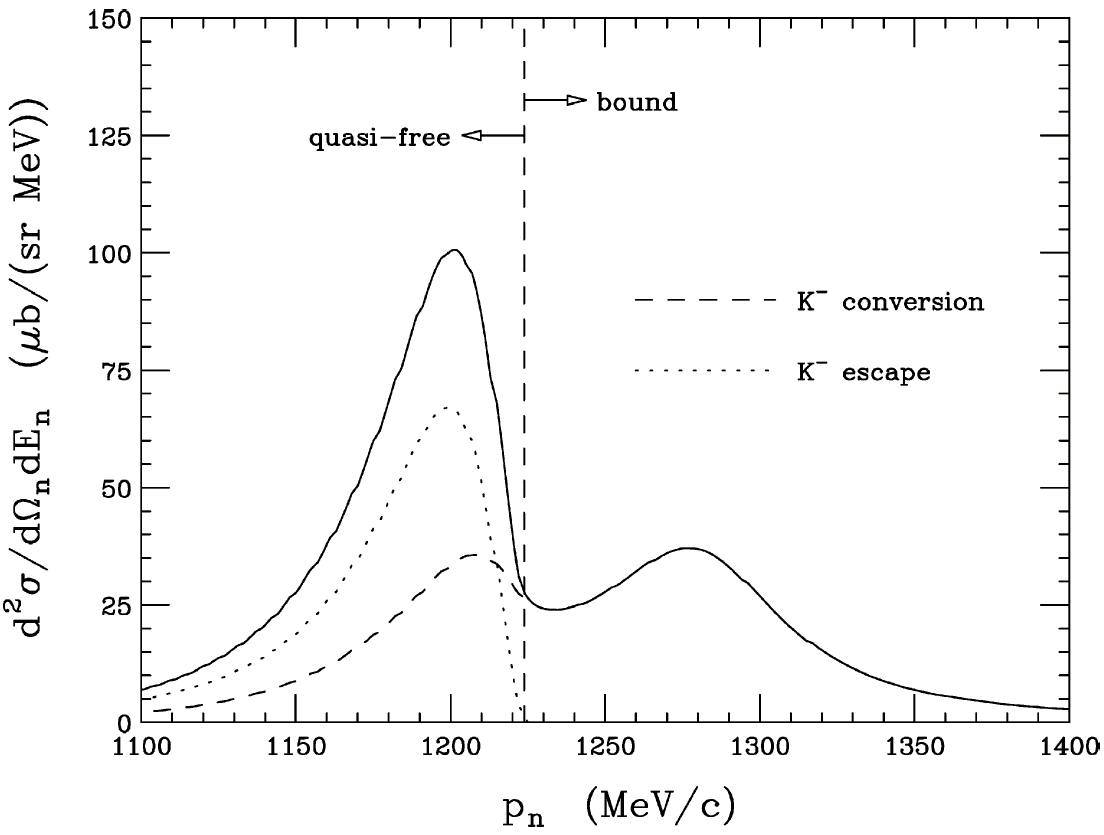 We are going to measure only this components ( L required in final state )
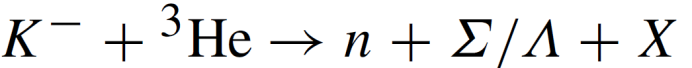 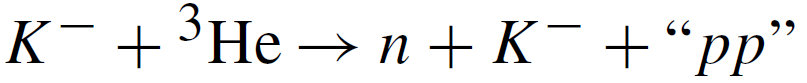 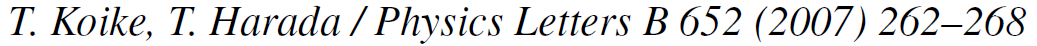 Expected signal;  Theoretical calculation
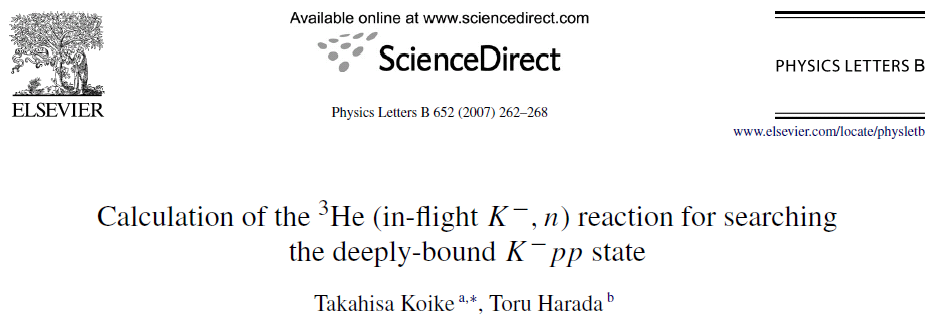 E15 実験 の段階的進行
30GeV /9μA のフル強度で、定常ランを1月以上
K1.8BR チューニング  ;  Beam line momentum の確認
　　～750MeV/c  で、 π/p/d あたりのＴＯＦ？

CDCのチューニング
　　現場での宇宙線長期ラン
     静止K+  →　μ+ ν (235MeV/c) あるいは、　π+π0  (205MeV/c)

中性子カウンター系のチューニング
     荷電粒子 σ<100ps ; 中性粒子　σ<150ps (flight path 12m)
     γ線あるいは、速いπなどを利用した較正方法の確立
軽いK中間子原子のX線測定
    4He (E570) →3He (E17)→ d
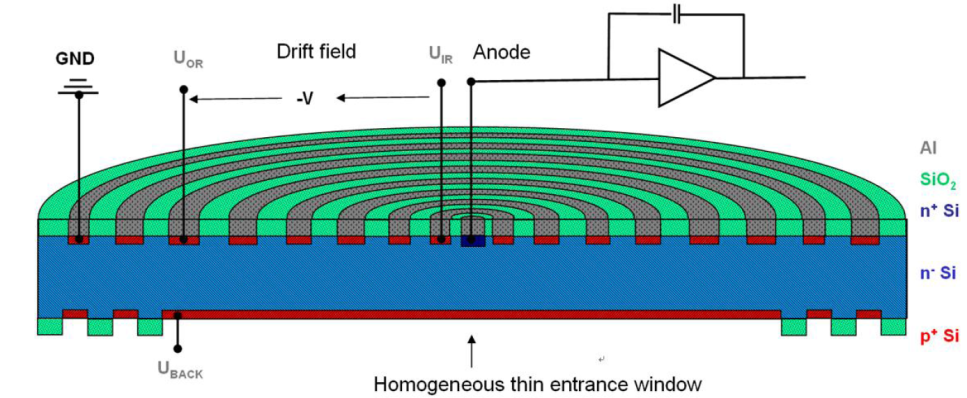 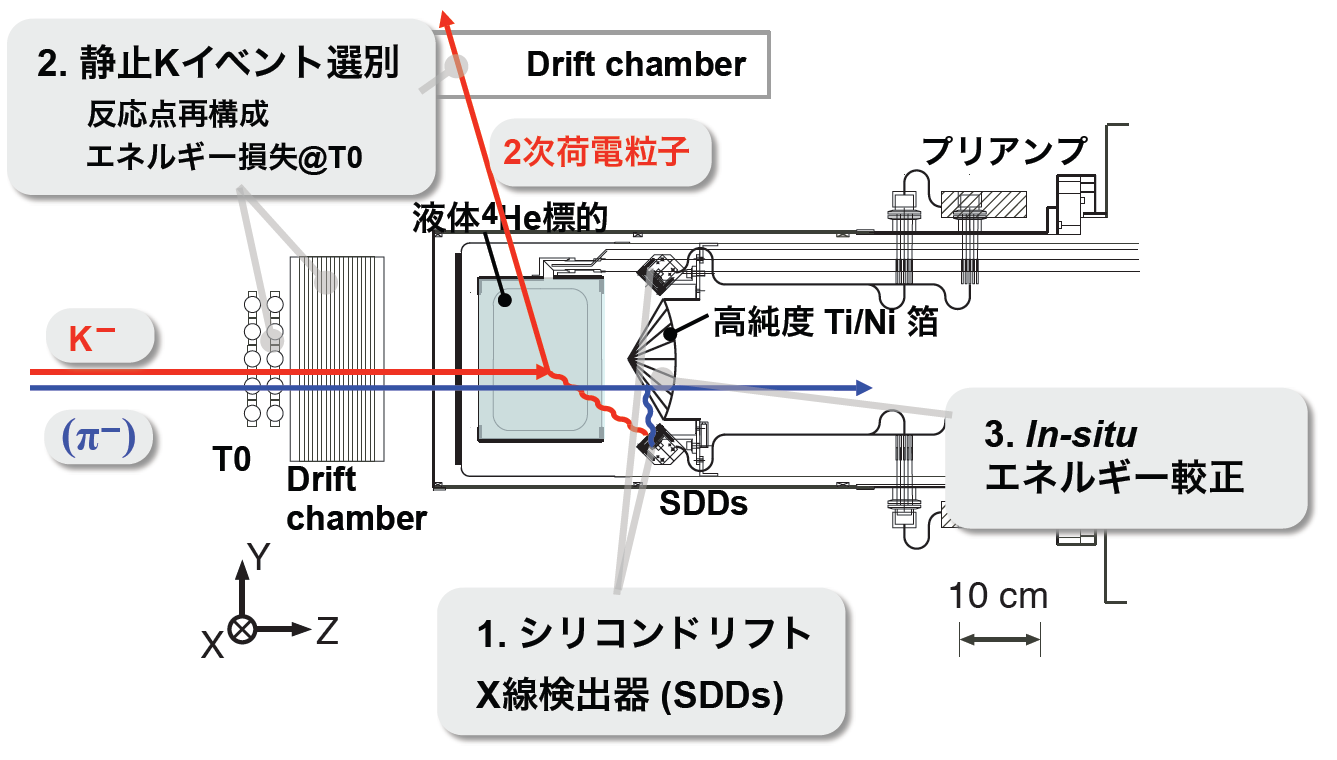 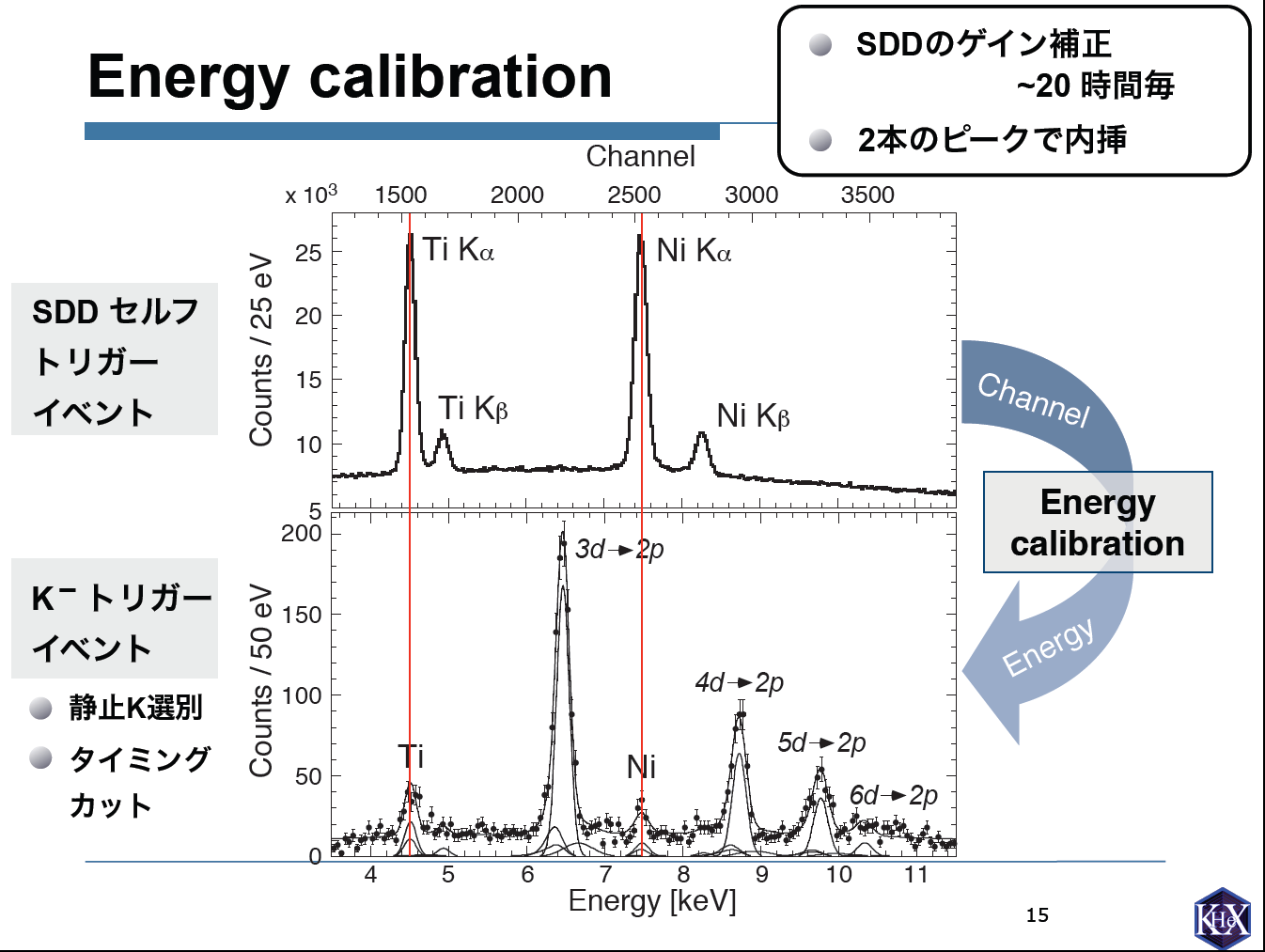 Ｅ５７０の結果と過去の実験との比較
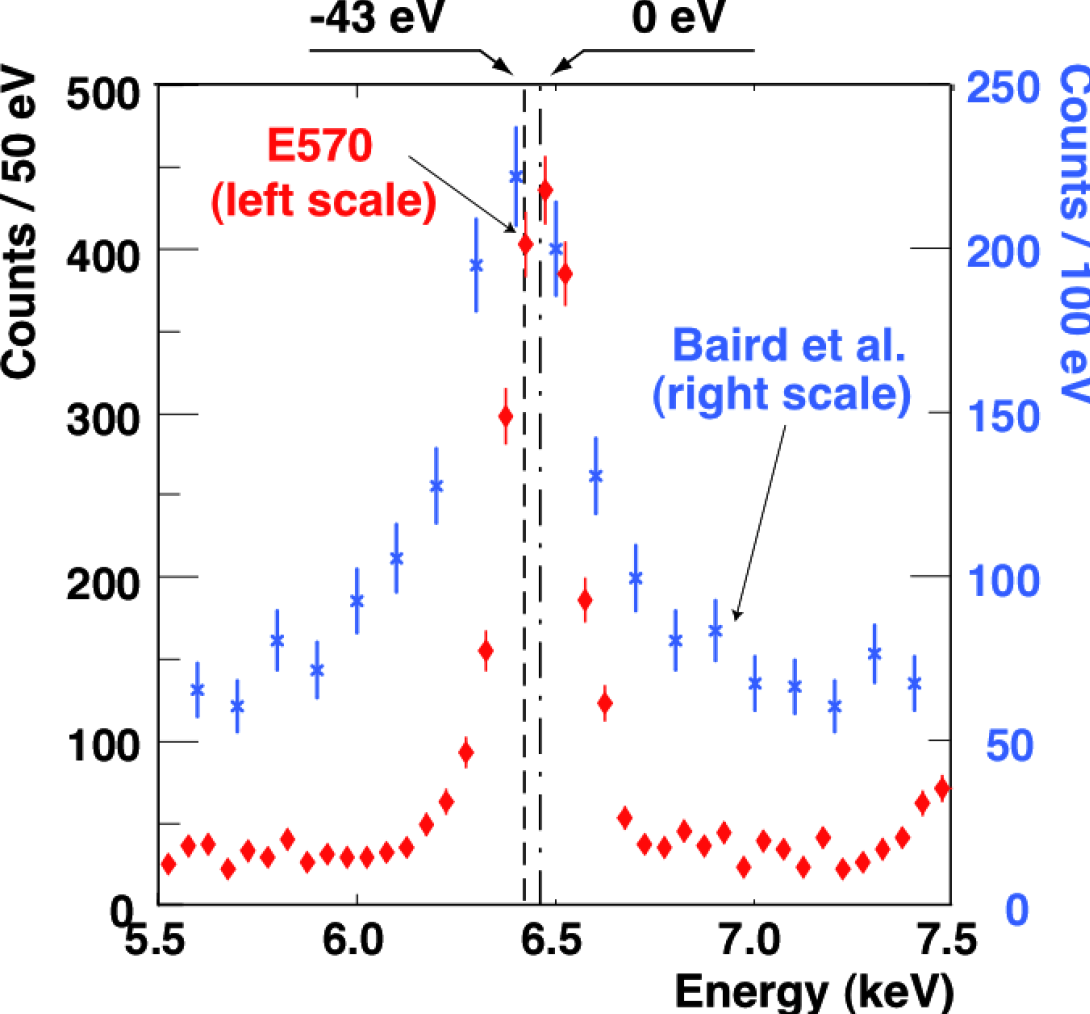 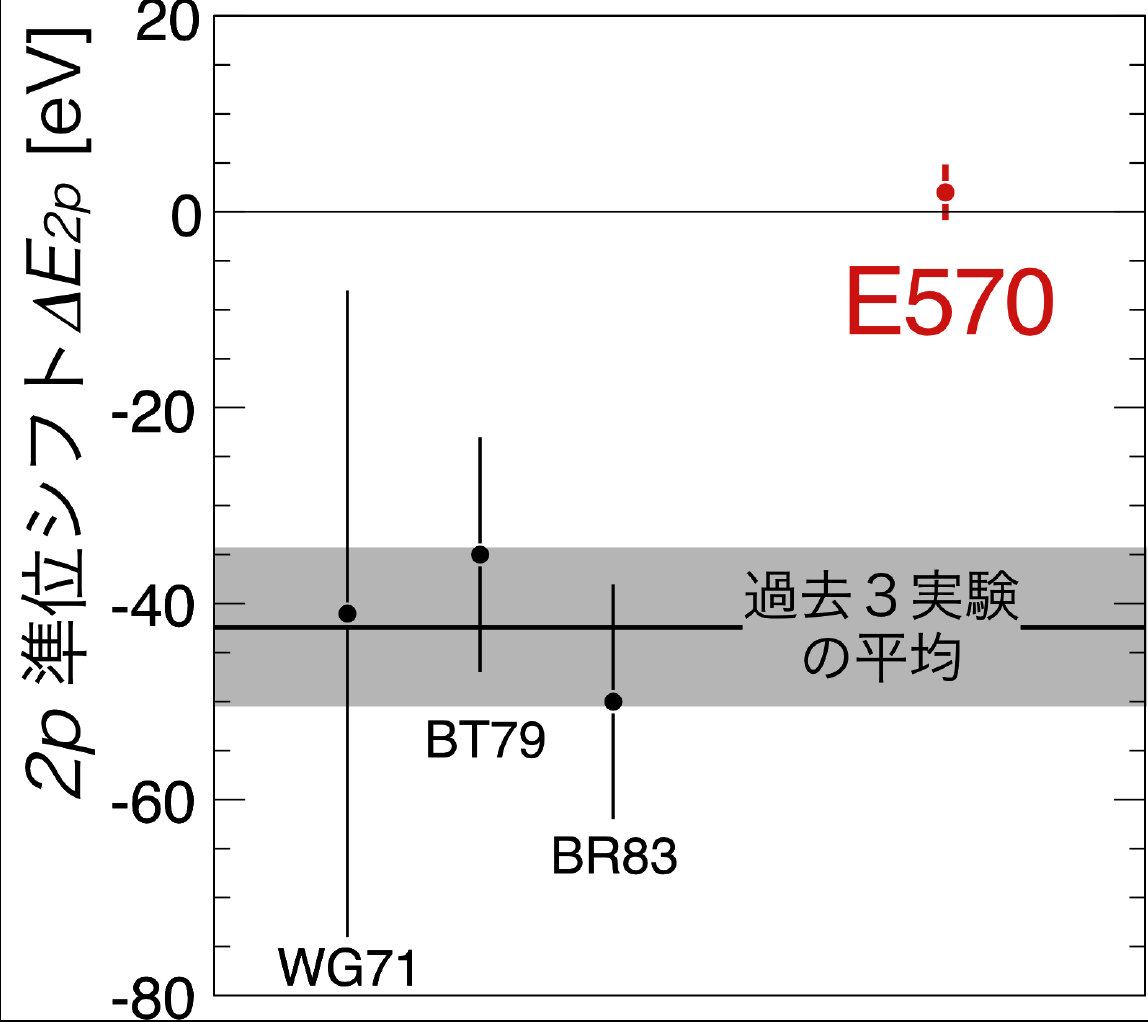 ΔE2p = 2 ± 2± 2eV
Phys. Lett. B653 (2007)  387
E17 実験   K- 3He 中間子原子 3d→2p X線
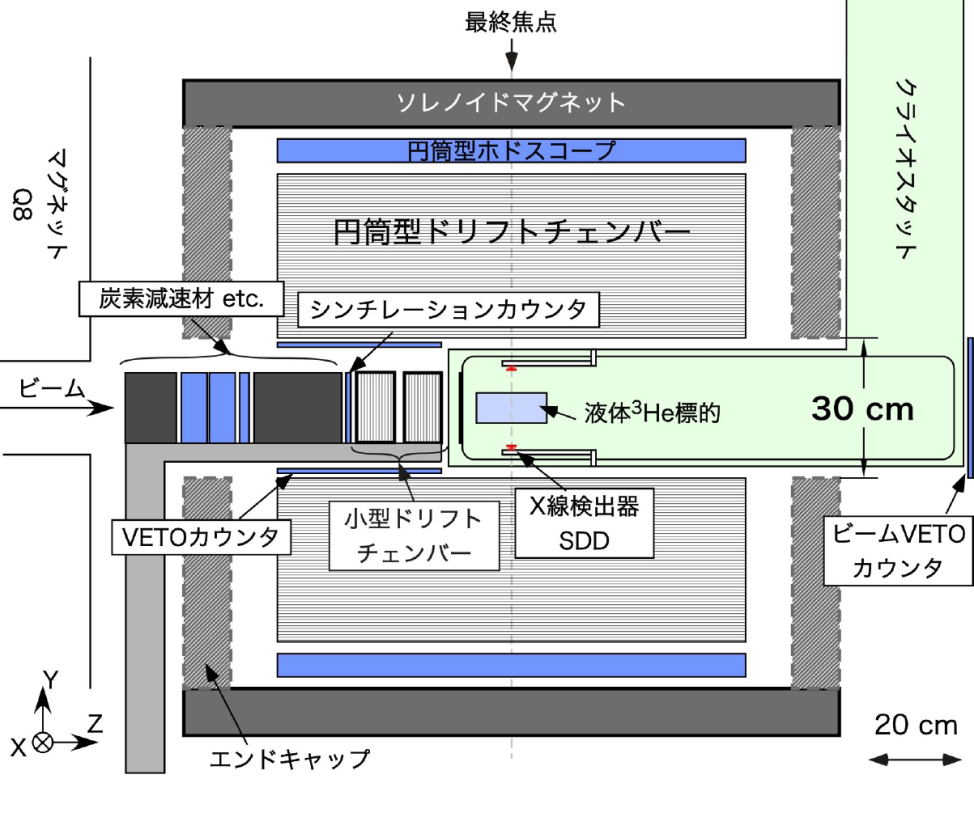 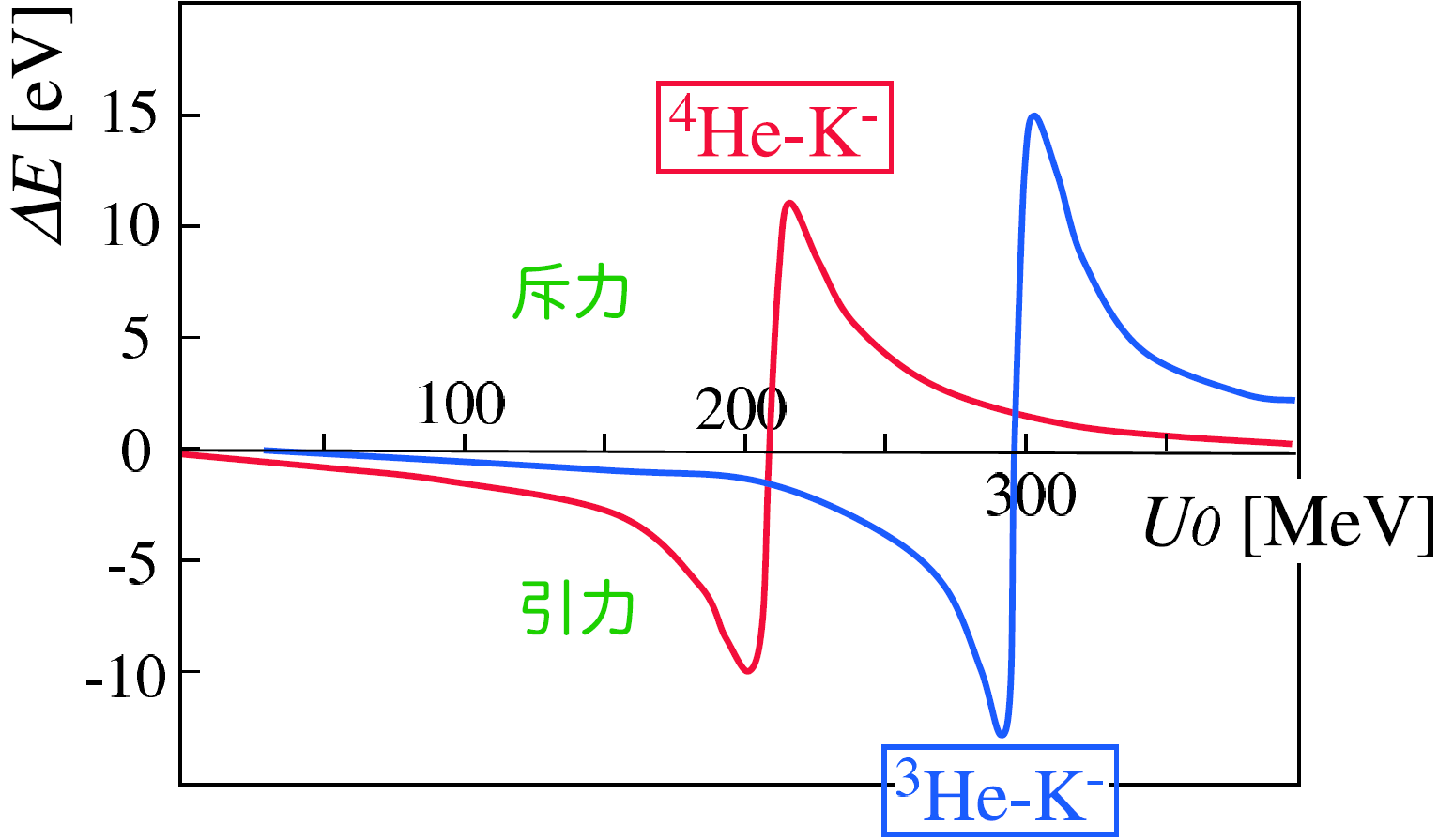 1/10 強度で 1月程度の測定で、 ～2eV のピーク中心の決定精度
Stage-2/DAY-1採択
K- d 原子 2p → 1s X線の測定
K- n は  Isospin=1  !
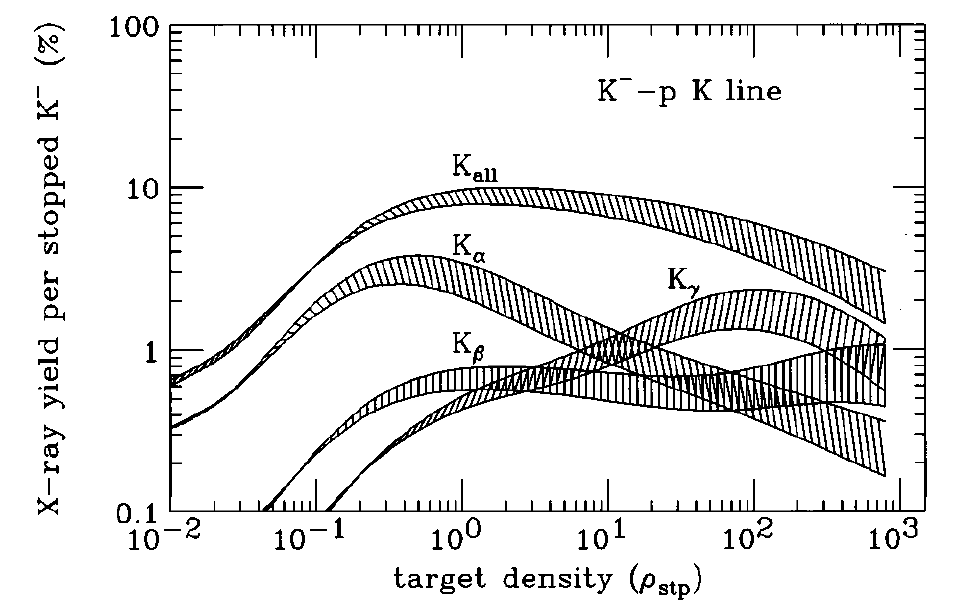 ガス標的でのランが必須

静止K- あたりの2p→1s (Kα) 
収量は陽子標的の場合(E228)と
比較して約 ～1/10 
K中間子あたりでE570と比較すると、
実に3桁落ちしかシグナルは来ない。
KpX
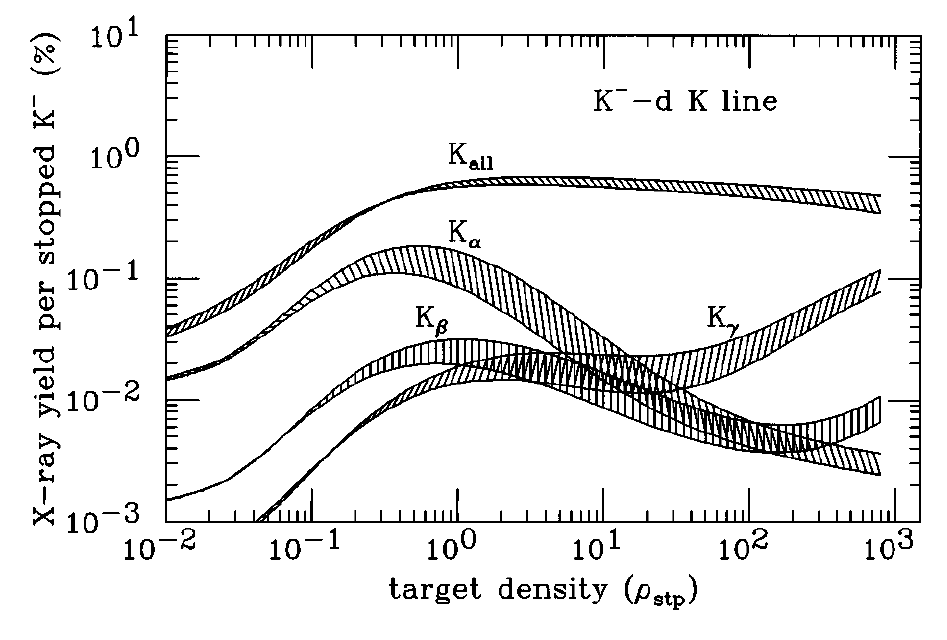 KdX
統計はJ-PARCの強度(×20)とSDD(×10)
を敷きつめることでカバー可能だが、
S/N の悪化は、クリーンな同定で向上させる
しかない。
T. Koike et al.
  PRC53 (1996)  79
E228   残ったバックグラウンドはaccidental がメインではない
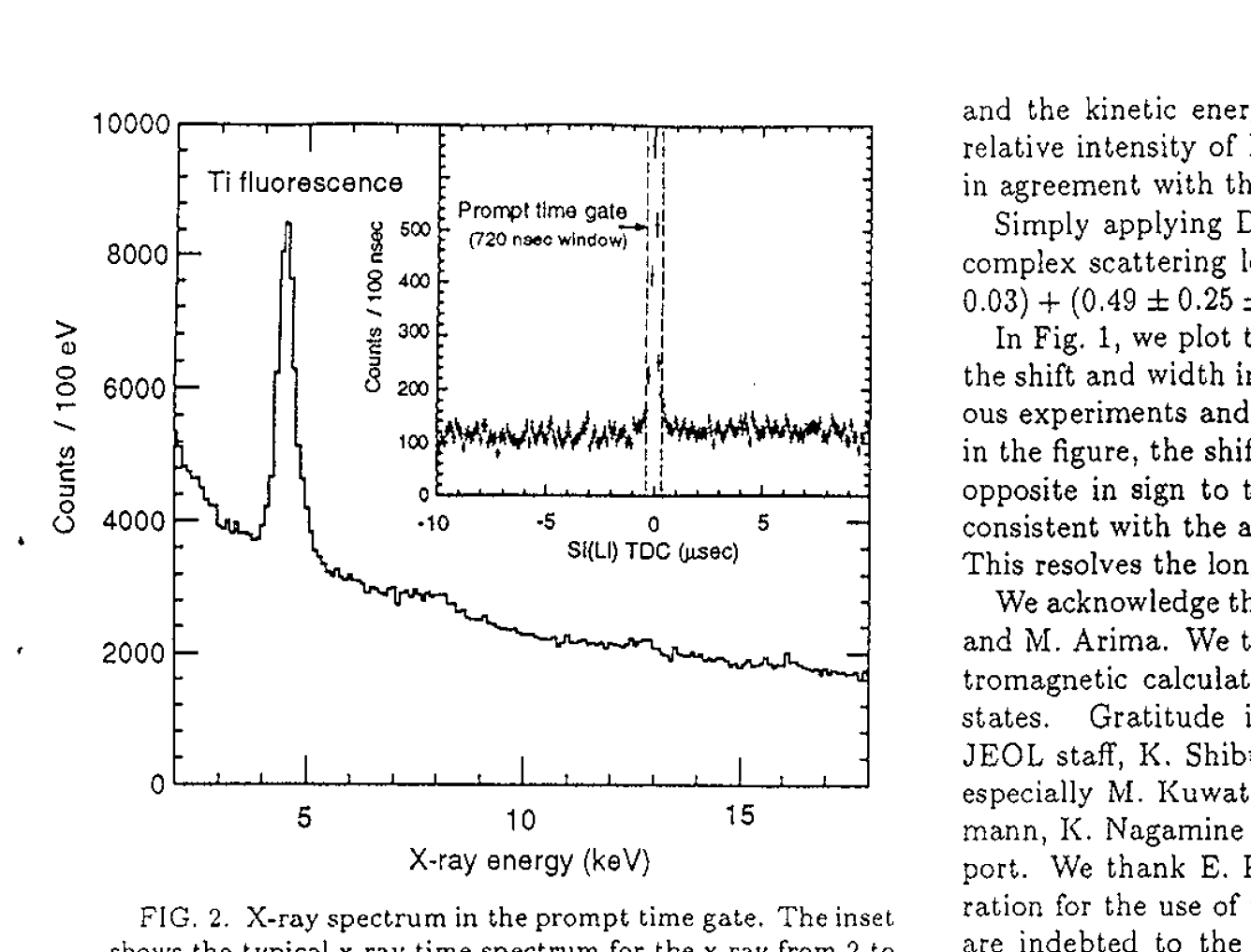 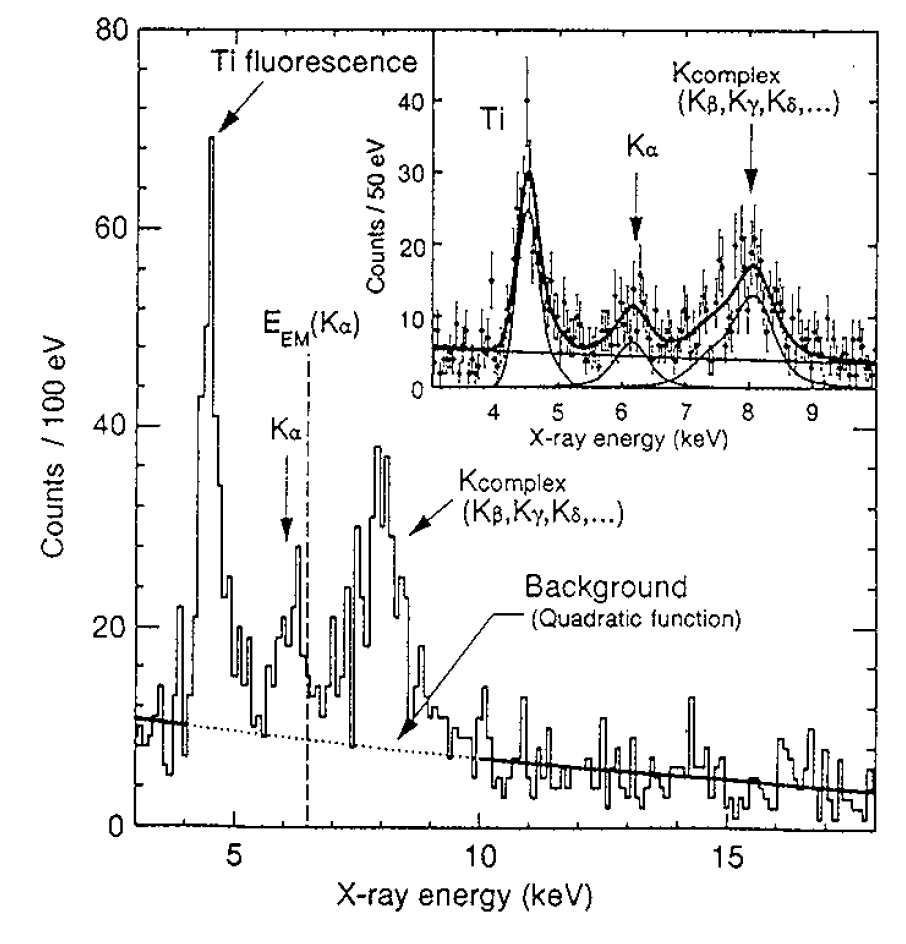 どんなに奇麗に静止K事象を選んでも、γ線起因のＢＧが残る
 π0 →2γ　あるいは ∑0 →　Λγ
KdX実験のアイデア（鈴木）
KpX がうまくいったのは…  Two-charged π-tag
K-  p  →　Λ  π0   Λ → p + π- 
          →　Λ  π0   Λ → n + π0 

          →　∑+ π-   ∑+ → n + π+
          →  ∑+ π-   ∑+ → p + π0

          →　∑0 π0   ∑0 → Λ + γ

　　　   →  ∑- π+   ∑- → n + π-
基本的に同じアイデアが KdXでも採用可能
ただし

K- n →　∑0 π-  ;  ∑0 →Λγ;    Λ→p + π- 

があるので、 　π+ + π-  の違う電荷の2πを要請する必要あり
Ｅ１５のCDS
磁場印加して使用
ＳＤＤを～50個程度にまで増設；　J-PARC Ｆｕｌl intensity で1シフト2個程度確保可能
Thank you very much

どれか一緒にやりません？？